pgAdmin: Drilling Down
David Noe
ILS Specialist 
Orange County Library System
Orlando, FL 
noe.david@ocls.info
[Speaker Notes: Overview:

Introduction 

Installing
Options 
Object Browser
SQL pane
Properties
Tools

As we look at the client, we will look at how Sierra's data is 
created and stored
where it is located
how to maximize the efficiency of your queries]
Orange County Library System
Migrated to Sierra in late 2012
Metropolitan public library
Main downtown library and 15 branches
424K active cards in a county of 1.3M
~ 1.7 million items
~ 11.5M checkouts last year 
~10% of that are requests delivered
~350 employees
Annual budget totals approximately $38.4 million
pgAdmin
pgAdmin is an open source administration and development tool developed by the PostgreSQL community
Version
4 v1.0 released late 2016
4 v1.3 released in March 2017
Using Version 3 v1.18 when I started working on this presentation
Considered to try to do this in 4, but sluggishness and crashing made it impossible. 
Download at https://www.pgadmin.org/download/
[Speaker Notes: Go to pgadmin download page]
Getting Started – adding a database
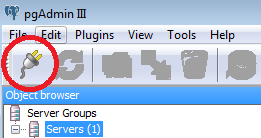 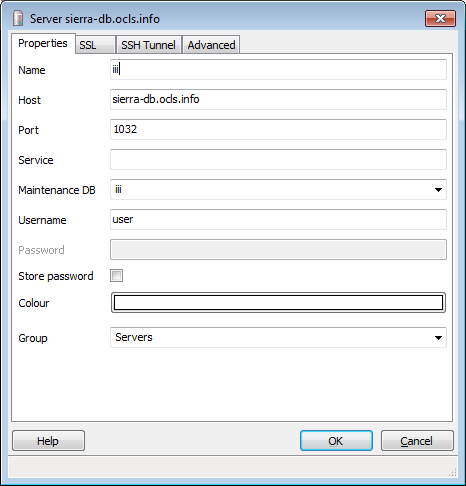 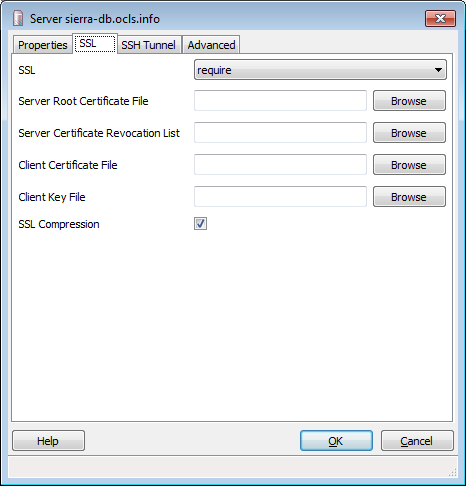 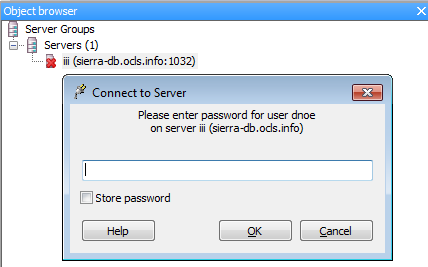 [Speaker Notes: DON’T FORGET TO ALLOW USER PERMISION IN SIERRA ADMIN 

Plug icon

Properties
name, host, port (5032), maintenance db, user

SSL
Require, ssl compression

Login]
Getting Started –  “Guru Hint” dialog
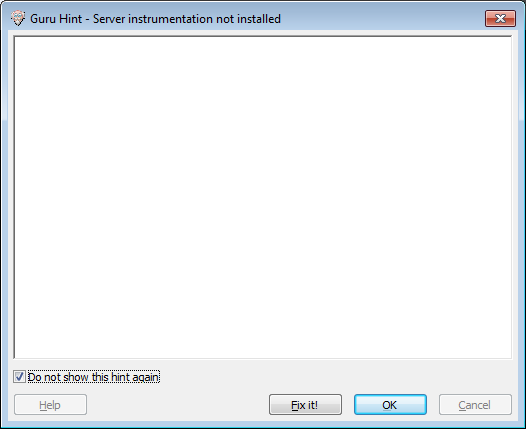 Select “Do not show this hint again.”
[Speaker Notes: We do not have sufficient permissions to install, so get rid of the distraction.]
pgAdmin Main Window
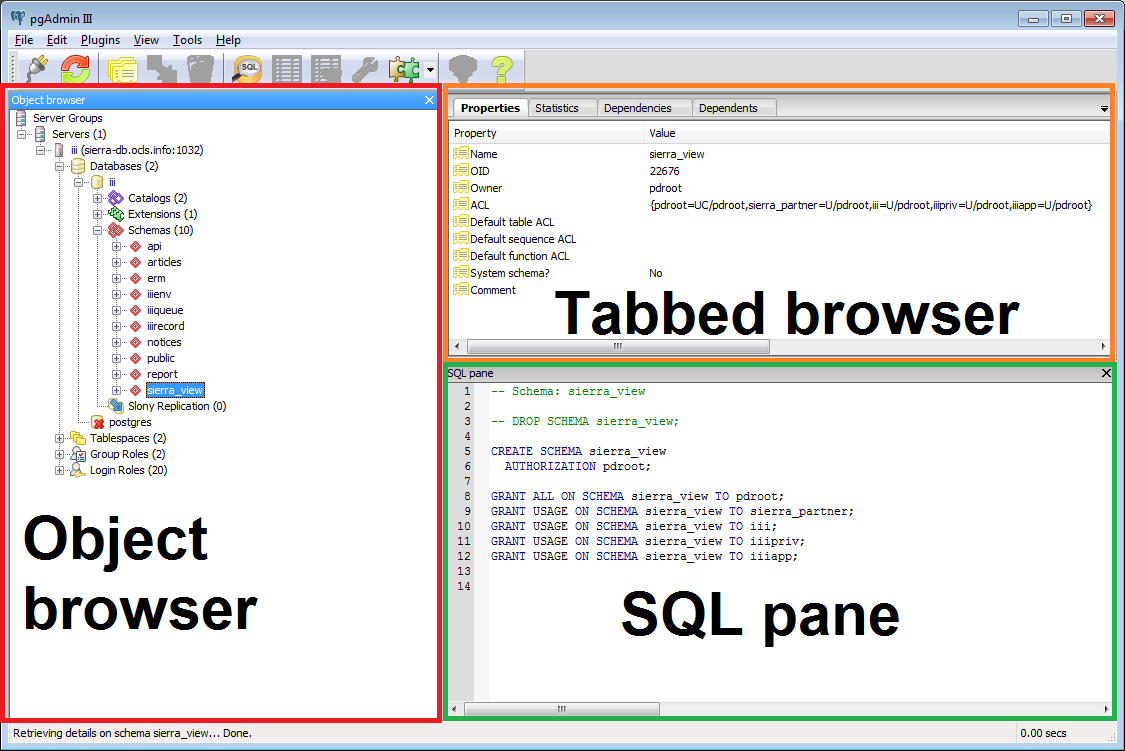 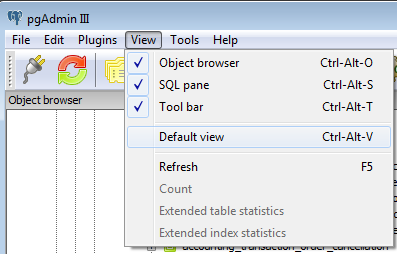 [Speaker Notes: pgAdmin Main Window

Menu

Tools

Object browser 

Tabbed browser

SQL pane]
Menu >> Options
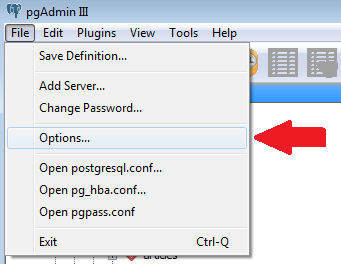 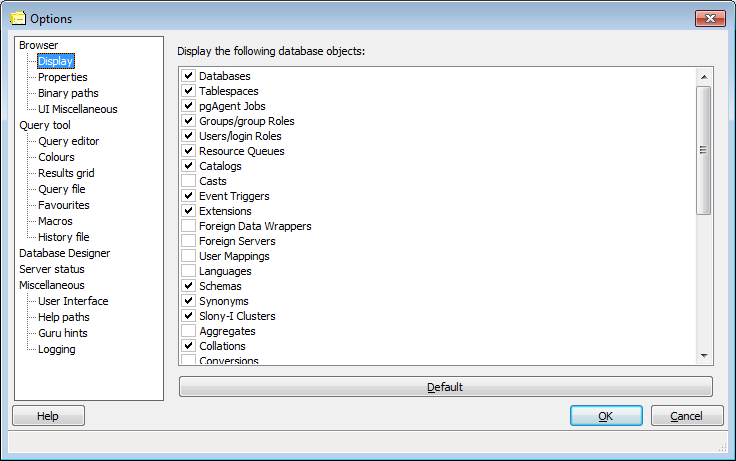 [Speaker Notes: File >> Options >>Browser]
Menu >> Options >> Query tool Options
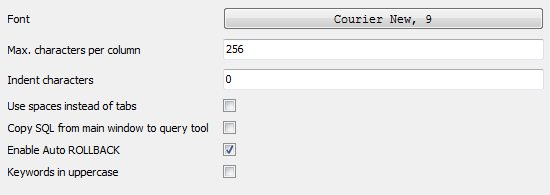 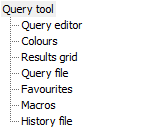 Query editor


Colours	   Foreground/Background, Caret, SQL Syntax Highlighting	

Results grid
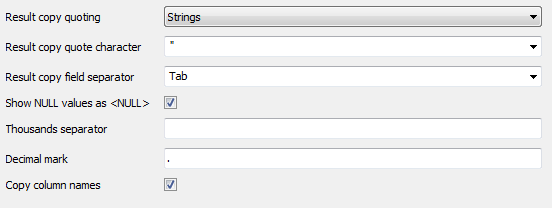 [Speaker Notes: File >> Options >>Query Tool>>Query editor 
Font 
Max characters per column - specify the max length of displayed in a column
Indent characters - specify number of characters to indent in SQL text boxes.
Use spaces instead of tabs – 
Copy SQL from main window to SQL dialogue – demo 
Enable Auto ROLLBACK - instruct query tool to execute a ROLLBACK if a query fails.
Keywords in uppercase – demo

File >> Options >>Query Tool>>Results grid(Output pane>>Data Output)
Result copy quoting – copy to clipboard None, Strings, All
Result copy quote character - no effect if Result copy quoting is set to None.
Result copy field separator - ;   ,   |   \t
Show NULL values as <NULL> -
Thousands separator -
Decimal mark -
Copy column names – demo 
Helpful when pasting to docs; problematic when pasting single value into a form]
Query tool Options - continued
Query file

Favorites, Macros 	
History File
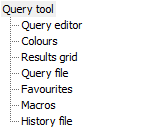 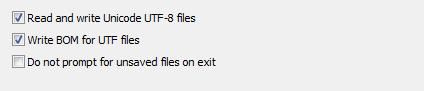 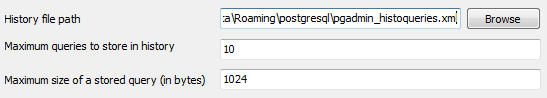 Options >> Miscellaneous
Logging
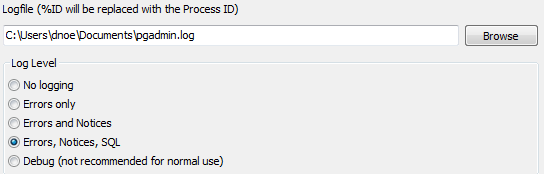 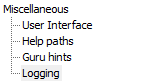 Tools
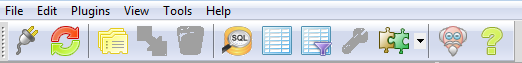 Toolbar
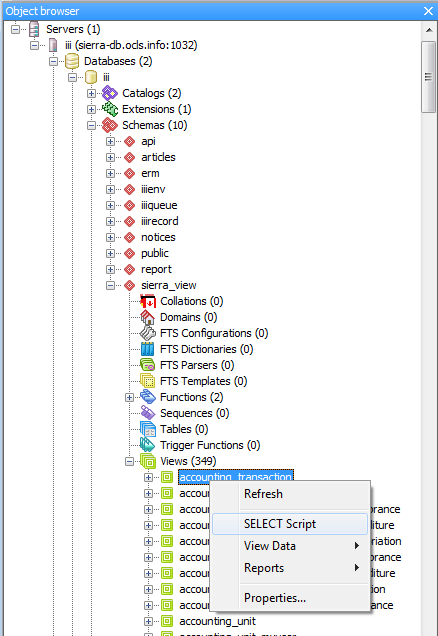 Menu
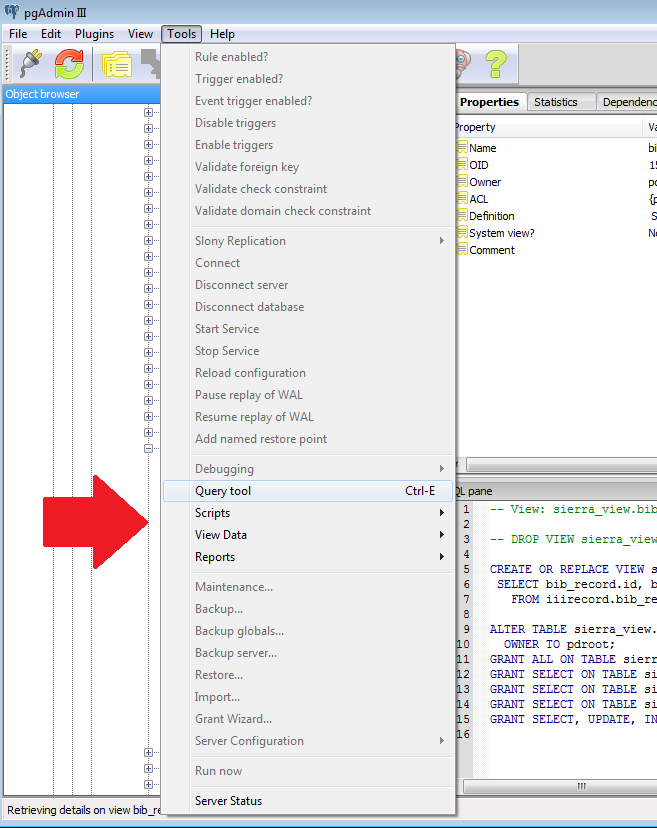 Object 
Browser
[Speaker Notes: Many ways to get to query tools]
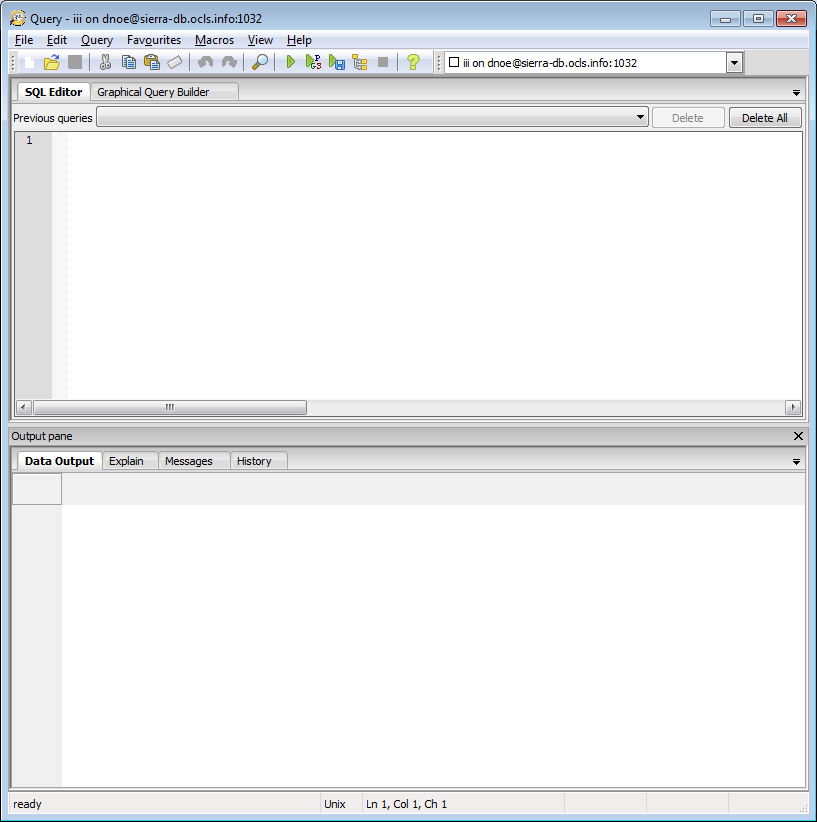 Query Tool
Menu: Tools>>Query tool

Ctrl+E

Toolbar
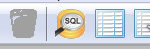 SELECT Script
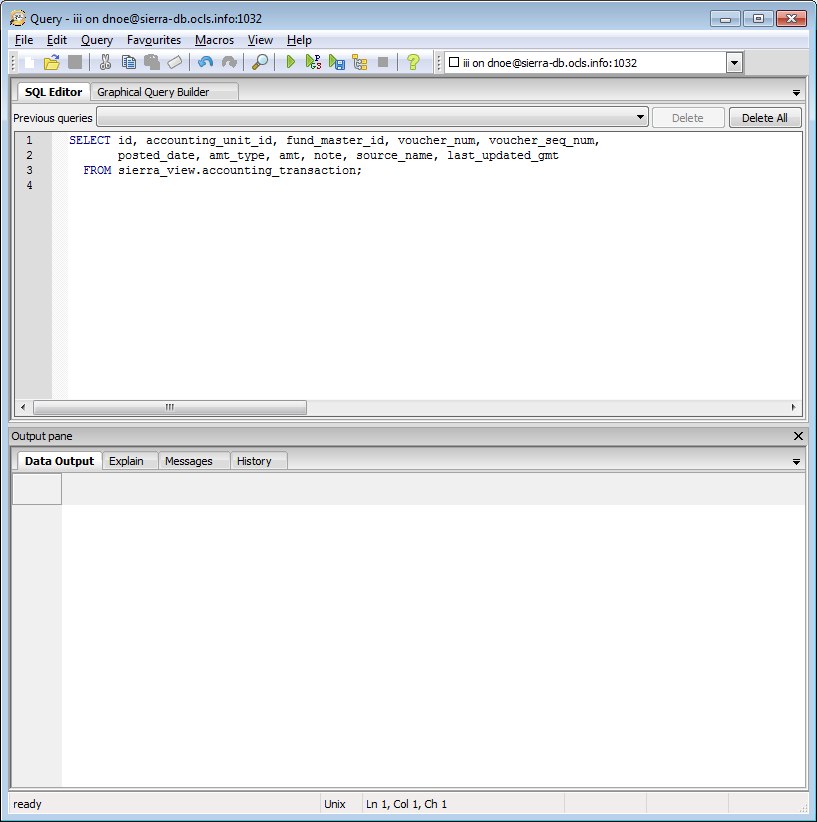 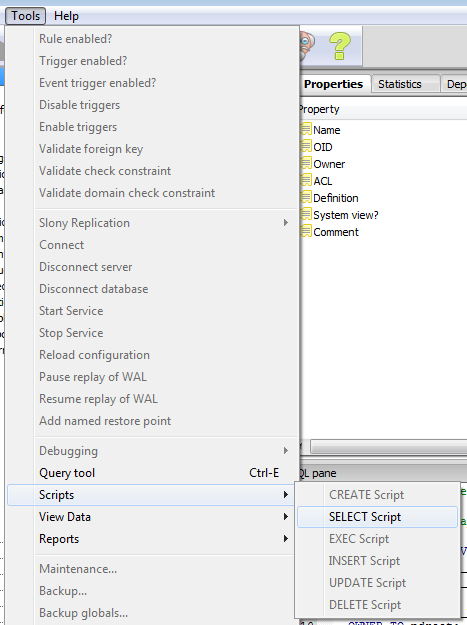 Tools
Object 
browser
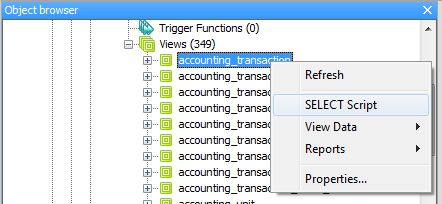 [Speaker Notes: …and in Properties]
View Data/Apply Filter
Tools
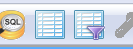 Toolbar
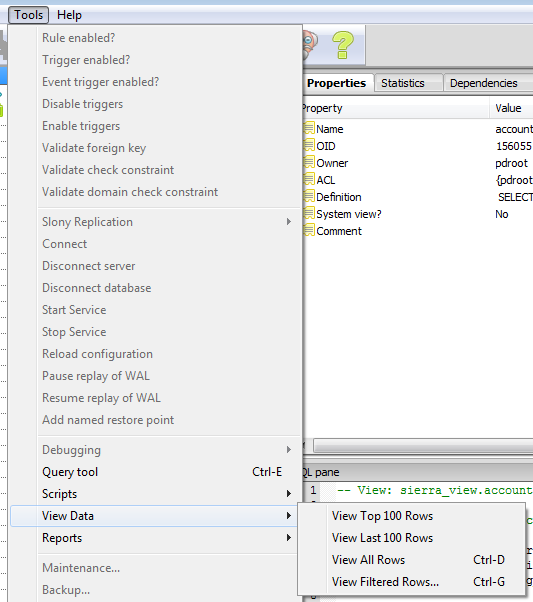 Object 
browser
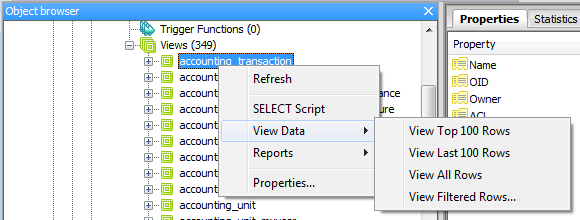 View Data
View All Rows
View Top/Last 100 rows
[Speaker Notes: View Top/Last only seems to show top (in version I have been running) helpful for getting an idea on the fly of what’s stored in a table

Make sure to close these out when done as it takes up a connection]
Object browser & SQL pane
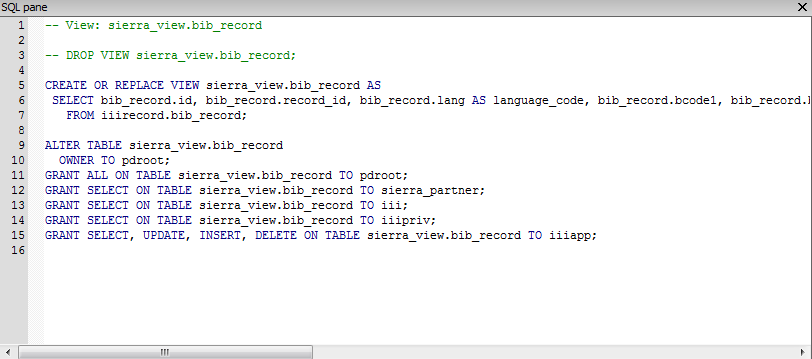 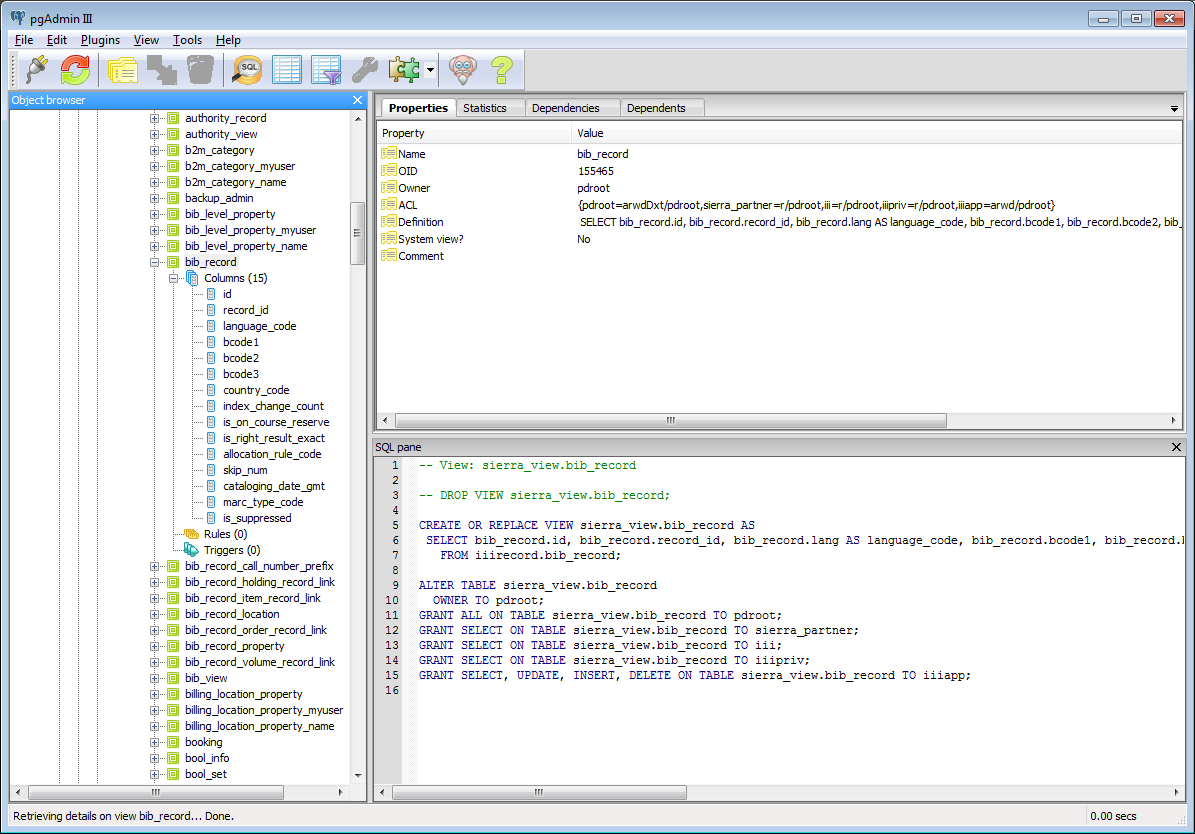 SQL pane
“CREATE VIEW defines a view of a query. The view is not physically materialized. Instead, the query is run every time the view is referenced in a query.”
https://www.postgresql.org/docs/9.2/static/sql-createview.html
[Speaker Notes: CREATE OR REPLACE VIEW is similar, but if a view of the same name already exists, it is replaced. The new query must generate the same columns that were generated by the existing view query (that is, the same column names in the same order and with the same data types), but it may add additional columns to the end of the list. The calculations giving rise to the output columns may be completely different.]
The Insufficient Permissions is the best band name ever.
Schema.table
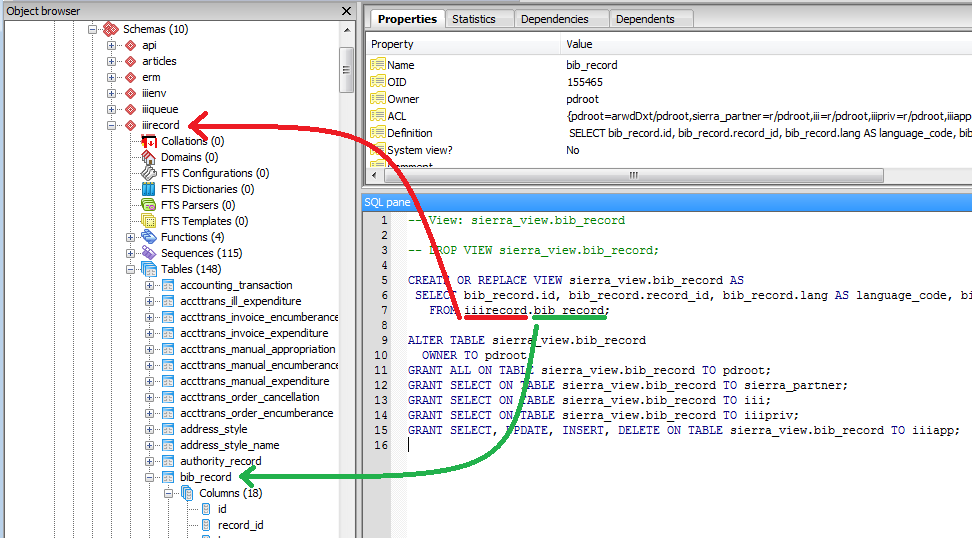 [Speaker Notes: After permission error, you can still read a great deal from the other schema.]
Simple example table
iiirecord.bib_record_item_record_link
-- Table: iiirecord.bib_record_item_record_link

-- DROP TABLE iiirecord.bib_record_item_record_link;

CREATE TABLE iiirecord.bib_record_item_record_link
(
  id bigint NOT NULL DEFAULT nextval('iiirecord.bib_record_item_record_link_id_seq'::regclass),
  bib_record_id bigint NOT NULL,
  item_record_id bigint NOT NULL,
  items_display_order integer,
  bibs_display_order integer,
  CONSTRAINT pk_bib_record_item_record_link PRIMARY KEY (id),
  CONSTRAINT fk_bib_record_item_record_link_bib_record FOREIGN KEY (bib_record_id)
      REFERENCES iiirecord.bib_record (id) MATCH SIMPLE
      ON UPDATE NO ACTION ON DELETE CASCADE,
  CONSTRAINT fk_bib_record_item_record_link_item_record FOREIGN KEY (item_record_id)
      REFERENCES iiirecord.item_record (id) MATCH SIMPLE
      ON UPDATE NO ACTION ON DELETE CASCADE,
  CONSTRAINT uc_bib_record_item_record_link UNIQUE (bib_record_id, item_record_id)
)
WITH (
  OIDS=FALSE
);

ALTER TABLE iiirecord.bib_record_item_record_link
  OWNER TO pdroot;
GRANT ALL ON TABLE iiirecord.bib_record_item_record_link TO pdroot;
GRANT SELECT ON TABLE iiirecord.bib_record_item_record_link TO iii;
GRANT SELECT ON TABLE iiirecord.bib_record_item_record_link TO iiipriv;
GRANT SELECT, UPDATE, INSERT, DELETE ON TABLE iiirecord.bib_record_item_record_link TO iiiapp;

-- Index: iiirecord.item_record_id_index

-- DROP INDEX iiirecord.item_record_id_index;

CREATE INDEX item_record_id_index
  ON iiirecord.bib_record_item_record_link
  USING btree
  (item_record_id);
[Speaker Notes: The other schema will tell you if a column is indexed, which impact performance of views]
More complicated views
-- View: sierra_view.circ_trans
CREATE OR REPLACE VIEW sierra_view.bib_view AS 
 SELECT br.id, md.record_type AS record_type_code, md.record_num, br.lang AS language_code, br.bcode1, br.bcode2, br.bcode3, br.country AS country_code, br.is_available_at_library, br.index_change_count, br.allocation_rule AS allocation_rule_code, br.is_on_course_reserve, br.is_right_result_exact, br.skip_num, br.cataloging_date AS cataloging_date_gmt, br.marc_type AS marc_type_code, brp.title, md.record_creation_date_gmt
   FROM iiirecord.record_metadata md
   JOIN iiirecord.bib_record br ON br.id = md.id
   JOIN iiirecord.bib_record_property brp ON brp.bib_record_id = br.id
  WHERE md.record_type = 'b'::bpchar AND char_length(md.campus_code::text) = 0;

ALTER TABLE sierra_view.bib_view
  OWNER TO pdroot;
GRANT ALL ON TABLE sierra_view.bib_view TO pdroot;
GRANT SELECT ON TABLE sierra_view.bib_view TO sierra_partner;
GRANT SELECT ON TABLE sierra_view.bib_view TO iii;
GRANT SELECT ON TABLE sierra_view.bib_view TO iiipriv;
GRANT SELECT, UPDATE, INSERT, DELETE ON TABLE sierra_view.bib_view TO iiiapp;
[Speaker Notes: The more complicated the view, the more complicated your query by extension.]
Slow to run but handy to copy
sierra_view.[record type]_view
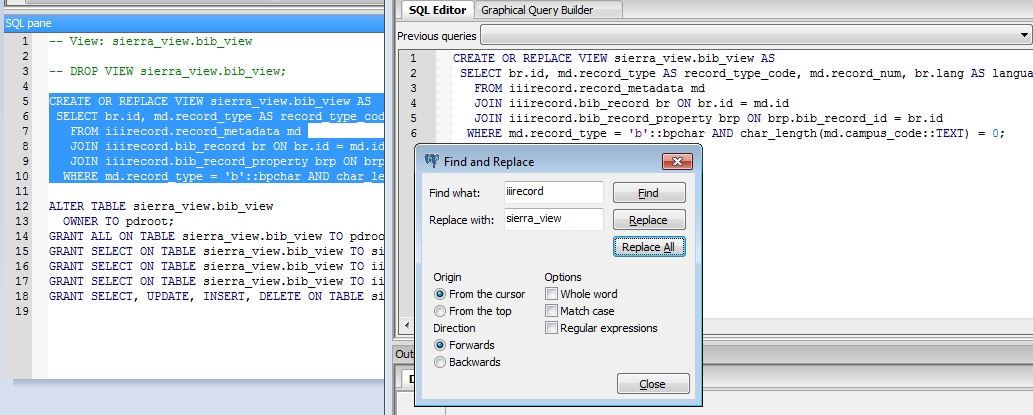 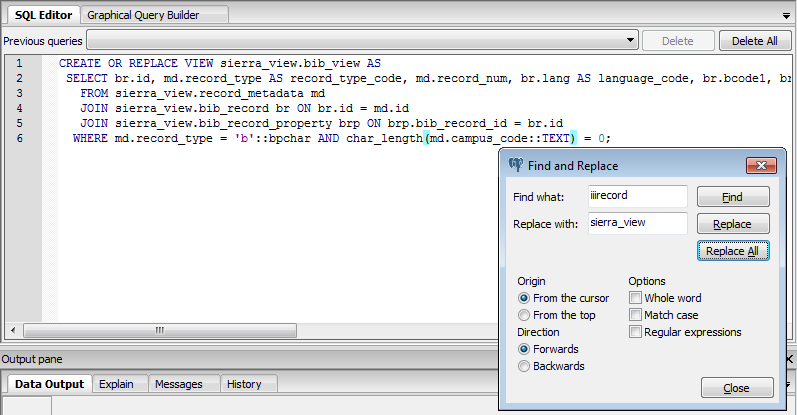 [Speaker Notes: On the listserve I see people share queries using [record_type]_view views.  Don’t.  It’s slow.  Join the tables you need for your self if possible.]
CREATE INDEX
-- Index: iiirecord.bib_record_bcode3_idx
CREATE INDEX bib_record_bcode3_idx
  ON iiirecord.bib_record
  USING btree
  (bcode3 COLLATE pg_catalog."default");
[Speaker Notes: Not everything you expect to be indexed is indexed.]
CREATE INDEX - continued
CREATE TABLE iiirecord.varfield ...

CREATE INDEX fke4042a33309bb71e
  ON iiirecord.varfield
  USING btree
  (field_group_id);

CREATE INDEX idx_varfield_field_type_tag_record_id
  ON iiirecord.varfield
  USING btree
  (field_type_tag COLLATE pg_catalog."default", record_id);

CREATE INDEX idx_varfield_marc_tag
  ON iiirecord.varfield
  USING btree
  (marc_tag COLLATE pg_catalog."default");

CREATE INDEX idx_varfield_record_id
  ON iiirecord.varfield
  USING btree
  (record_id);
-- View: sierra_view.varfield

CREATE OR REPLACE VIEW 
 sierra_view.varfield AS SELECT varfield.id, 
 varfield.record_id, 
 varfield.field_type_tag AS varfield_type_code, 
 varfield.marc_tag, varfield.marc_ind1, 
 varfield.marc_ind2, 
 varfield.occ_num, 
 varfield.field_content
   FROM iiirecord.varfield;
Tables not available in sierra_view
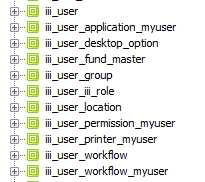 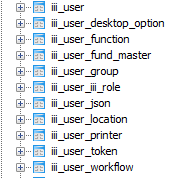 [Speaker Notes: Another problem 


iii_user_desktop_option.desktop_option_id is included in the view, but the function is not named.]
Tabbed Browser
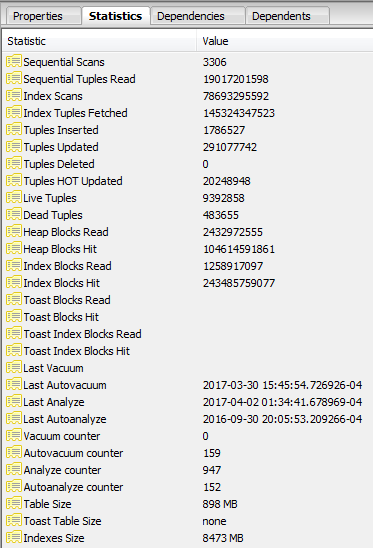 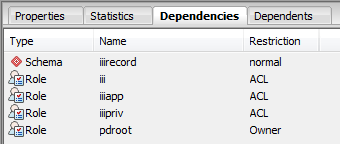 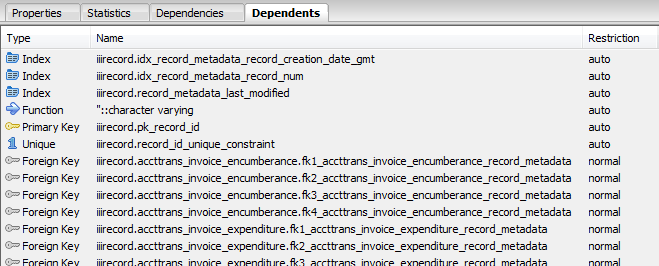 [Speaker Notes: Not too much to learn here other than size relationships. 

Much less to be gleaned in sierra_view]
The Graphical Query Builder
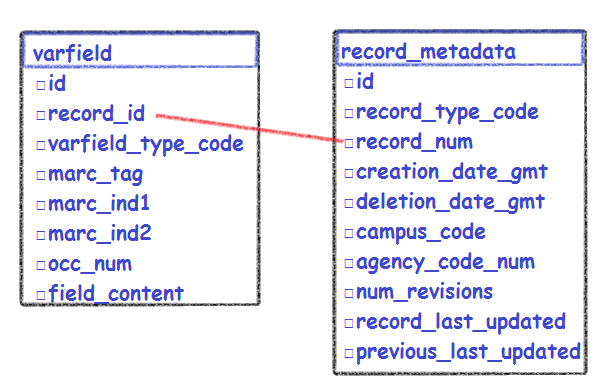 So, yeah. There is a Graphical Query Builder; however, I know very little about it, so there is not much I can share with you.
The SQL Editor Menu – saving work
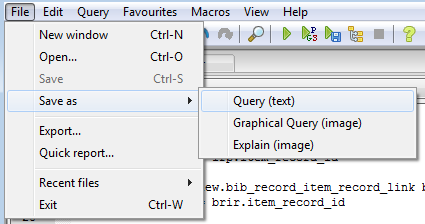 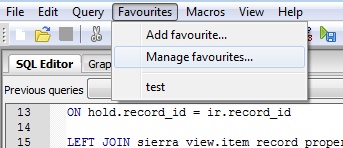 The SQL Editor toolbar
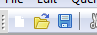 The SQL Editor Menu – editing queries
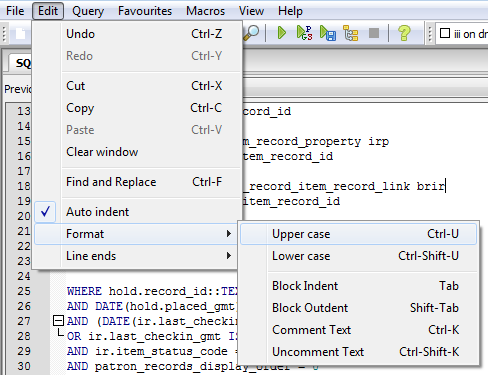 The SQL Editor toolbar
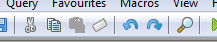 [Speaker Notes: Find and Replace

Upper/Lower Case

Block in/outdent

Comments

Line Ends]
The SQL Editor Menu >> Query
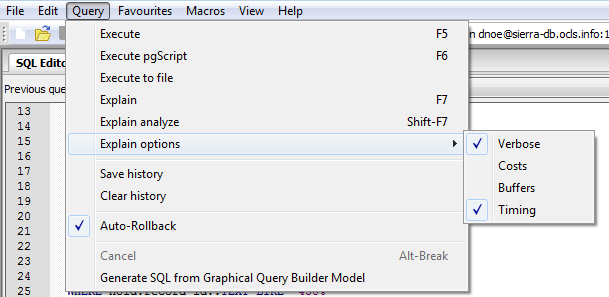 The SQL Editor toolbar
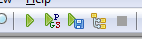 [Speaker Notes: Execute

Pgscript 

Execute to file

Explain 

Explain analyze]
Query >> Explain analyze
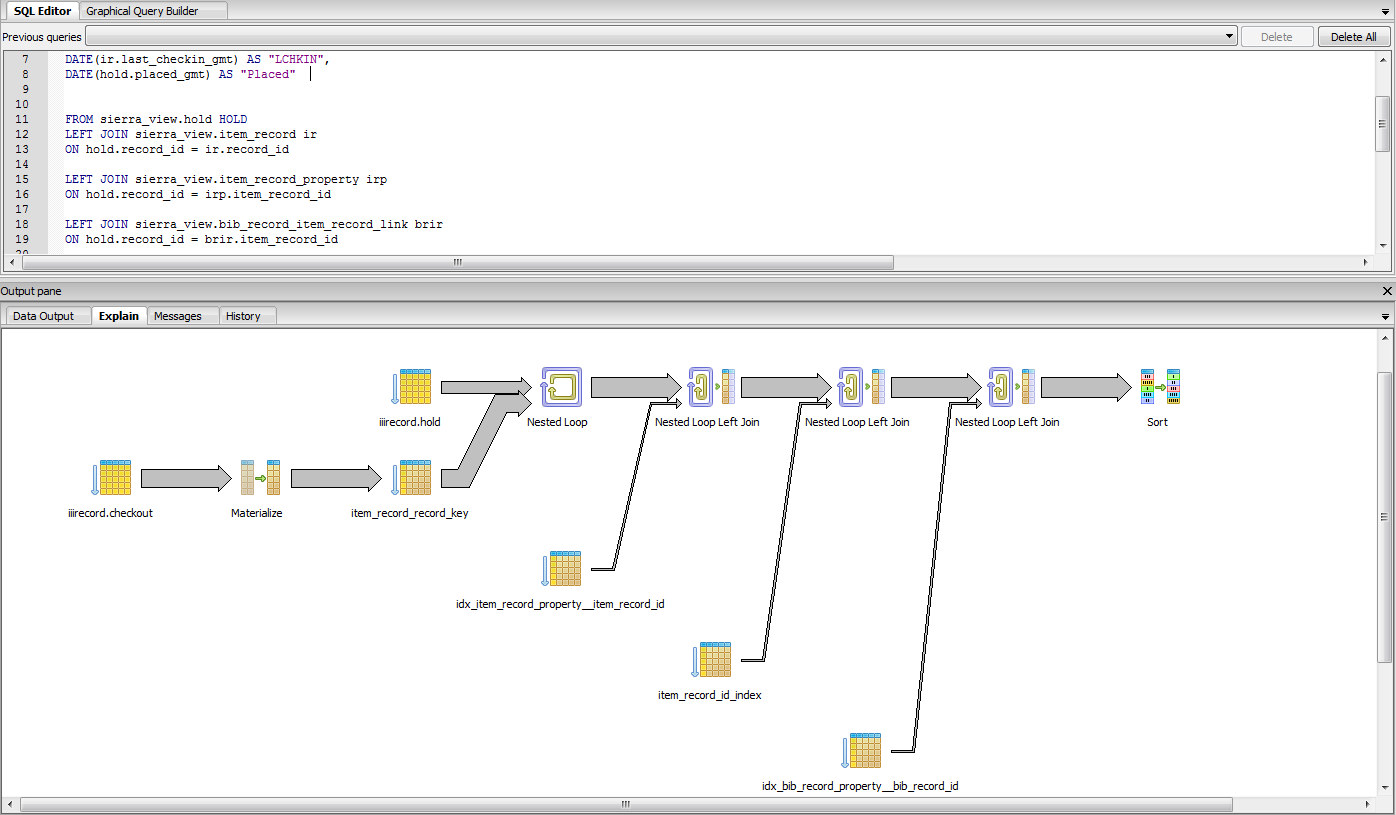 [Speaker Notes: Explain and Explain Analyze are handy ways to visualize how the query is working.  

Note that the thicker the line, the more expensive that process is.]
The SQL Editor Menu >> View
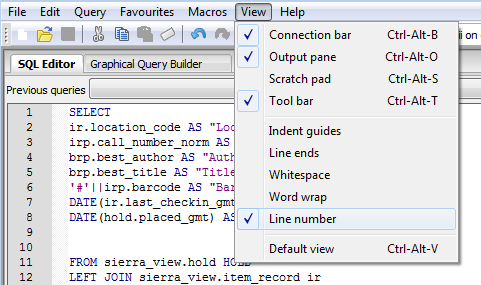 pgAdmin: Drilling Down
David Noe
ILS Specialist 
Orange County Library System
Orlando, FL 
noe.david@ocls.info